Beacon Harvest: Conquering Cobalt Strike at Scale
@polygonben
Agenda
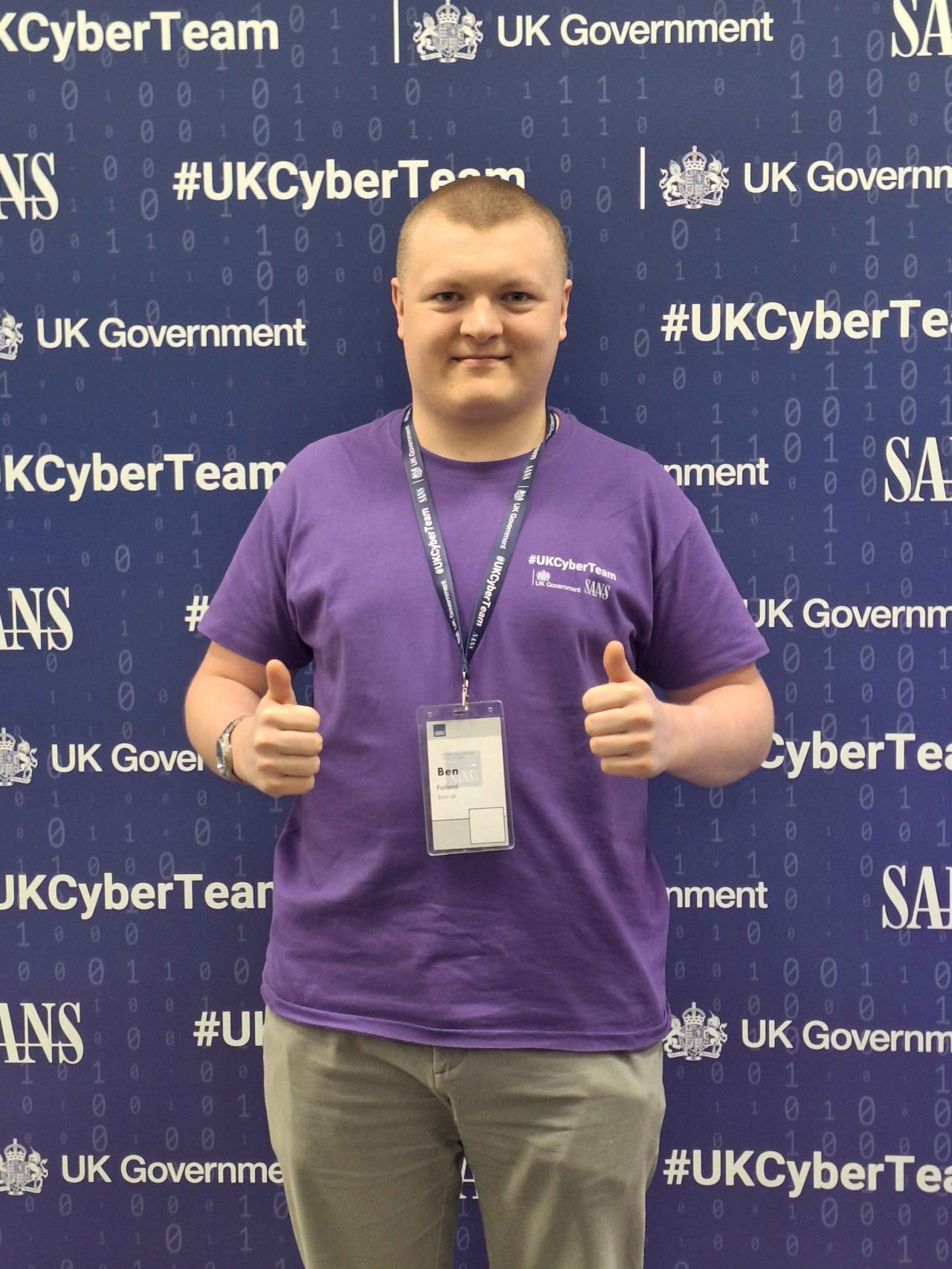 $ whoami
@polygonben
Analyst @ Huntress
https://polygonben.github.io/
Loves threat hunting, malware analysis & DFIR
What is TI?
UK NCSC – “evidence-based knowledge, including context, mechanisms, indicators, implications and actionable advice, about an existing or emerging menace or hazard to assets that can be used to inform decisions regarding the subject's response to that menace or hazard”
What is TI?
intelligence pertaining to a threat
UK NCSC – “evidence-based knowledge, including context, mechanisms, indicators, implications and actionable advice, about an existing or emerging menace or hazard to assets that can be used to inform decisions regarding the subject's response to that menace or hazard”
What is TI?
intelligence pertaining to a threat
UK NCSC – “evidence-based knowledge, including context, mechanisms, indicators, implications and actionable advice, about an existing or emerging menace or hazard to assets that can be used to inform decisions regarding the subject's response to that menace or hazard”
the threat
What is TI?
intelligence pertaining to a threat
UK NCSC – “evidence-based knowledge, including context, mechanisms, indicators, implications and actionable advice, about an existing or emerging menace or hazard to assets that can be used to inform decisions regarding the subject's response to that menace or hazard”
threat informed defence
the threat
Why is CTI important?
Why is CTI important?
Why is CTI important?
Why is CTI important?
Why is CTI important?
What does CTI look like?
Strategic – Informs high-level decision-making, focuses on long-term threats, trends, motivation
Intelligence in the format of reports & risk heat maps pertaining to threat actors, industry targeting & geopolitical motivations
What does CTI look like?
Strategic – Informs high-level decision-making, focuses on long-term threats, trends, motivation
Intelligence in the format of reports & risk heat maps pertaining to threat actors, industry targeting & geopolitical motivations
Operational – Supports incident response, threat hunting, and SOC operations, focuses on Tactics, Techniques and Procedures (TTPs) of adversaries
Intelligence in the format of incident reports, campaign briefs, threat hunting queries, malware analyses that provide context-rich insights into how attacks were carried out
What does CTI look like?
Strategic – Informs high-level decision-making, focuses on long-term threats, trends, motivation
Intelligence in the format of reports & risk heat maps pertaining to threat actors, industry targeting & geopolitical motivations
Operational – Supports incident response, threat hunting, and SOC operations, focuses on Tactics, Techniques and Procedures (TTPs) of adversaries
Intelligence in the format of incident reports, campaign briefs, threat hunting queries, malware analyses that provide context-rich insights into how attacks were carried out
Technical – Feeds automated defences enabling rapid detection and blocking, focusing on IOCs
Intelligence in the format of volatile, machine-readable, IOCs (hashes, IP addresses, domains, YARA rules, …)
Cobalt Strike
What is C2 & post-exploitation?
Cobalt Strike Key Terms
Team Server – The threat actor owned C2 server, accepting client connections from the Beacon
 Beacon – the name for Cobalt Strike’s payload that establishes C2 to with the Team Server
 Loaders – Additional pieces of code that run the Beacon. They “load” the Beacon and run it
 Malleable configuration – Every component of the Beacon is configurable
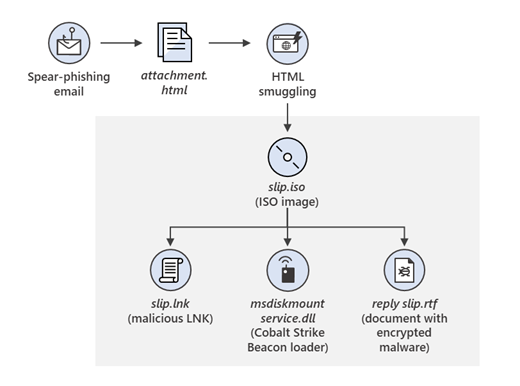 APT29
APT29, also known as Cozy Bear or Midnight Blizzard, attributed to Russia’s Foreign Intelligence Service (SVR) are known to abuse Cobalt Strike for C2
Spear phishing email impersonating USAID led to the installation of a Cobalt Strike
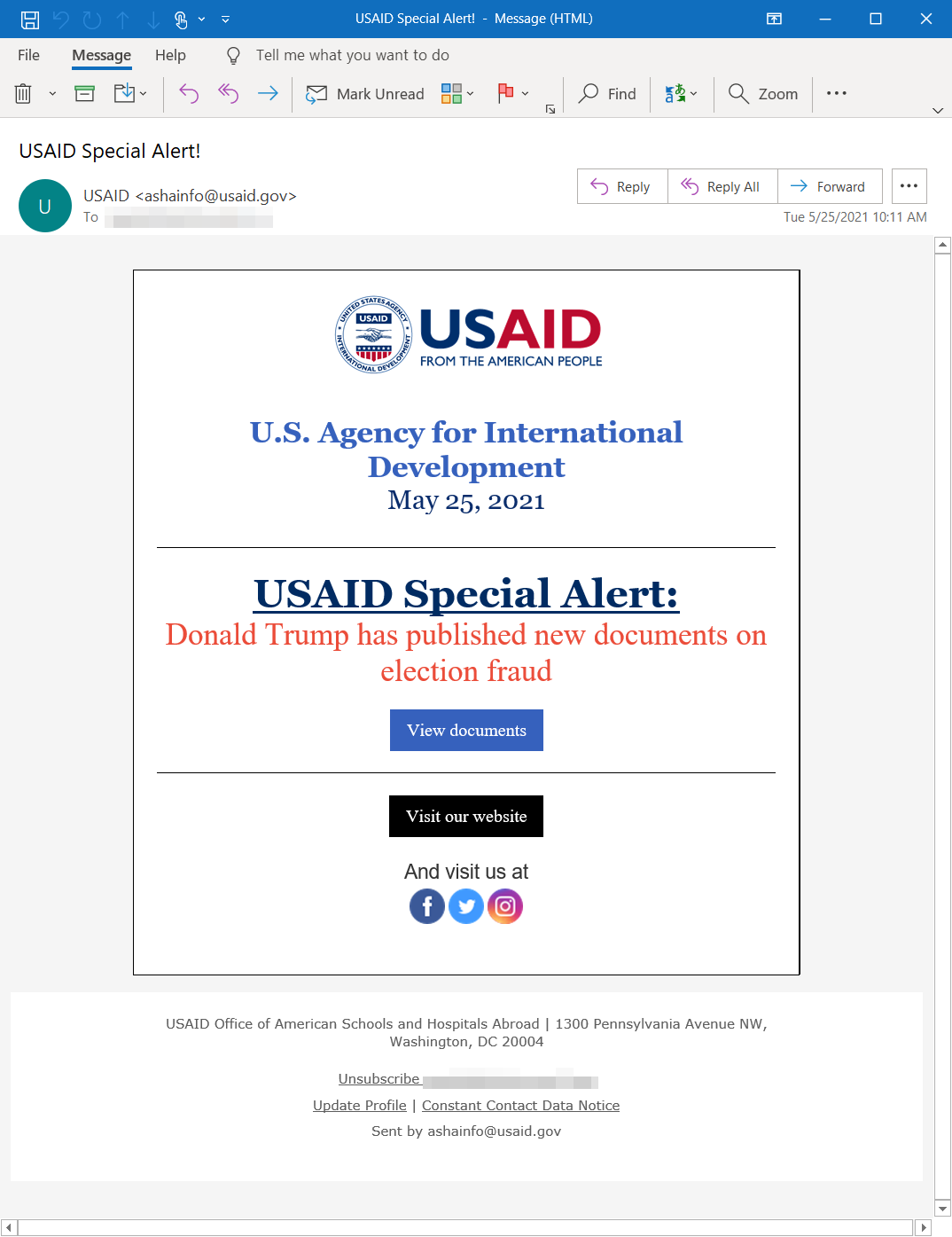 Cobalt Strike Team Server
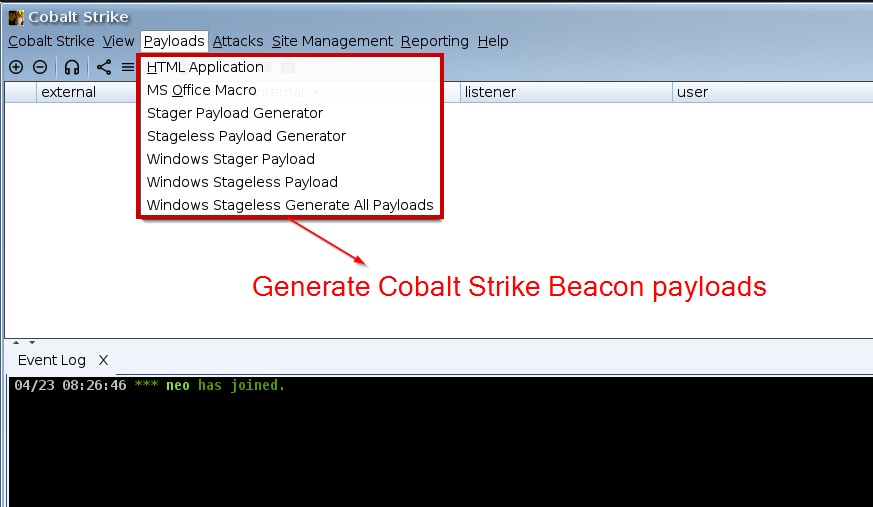 Cobalt Strike Payload Generation
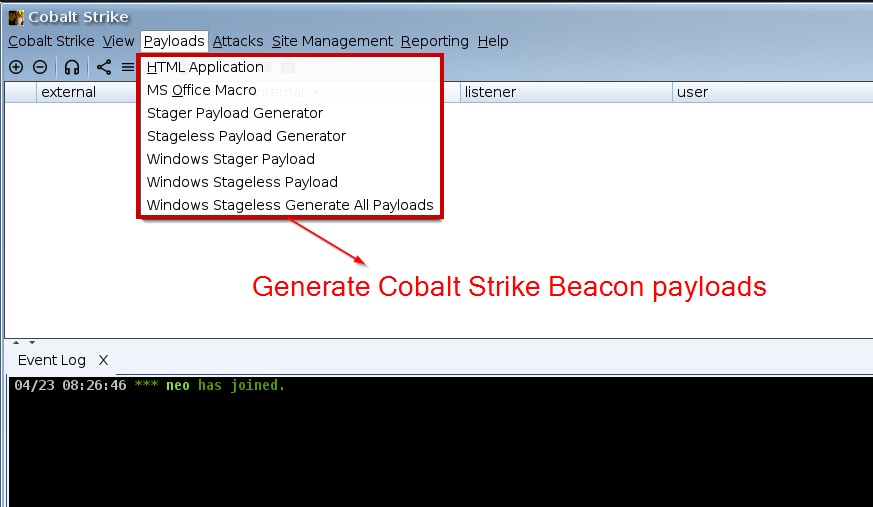 Cobalt Strike Payload Generation
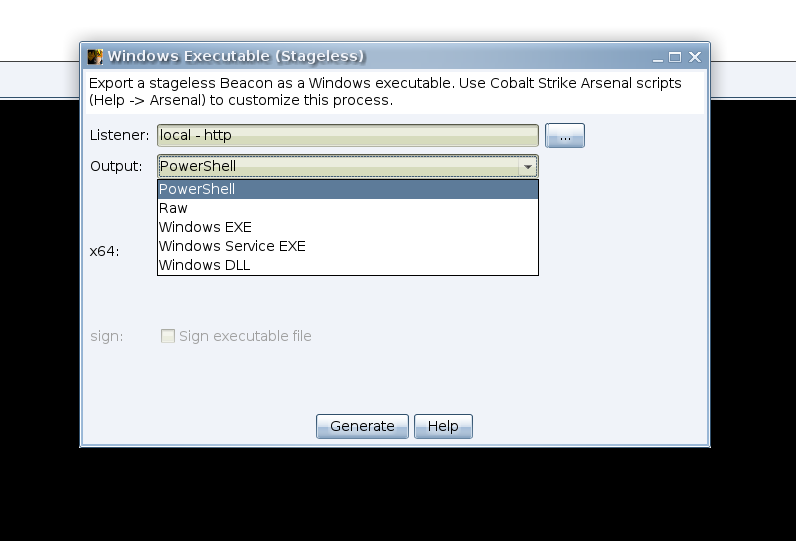 Cobalt Strike PowerShell Payload
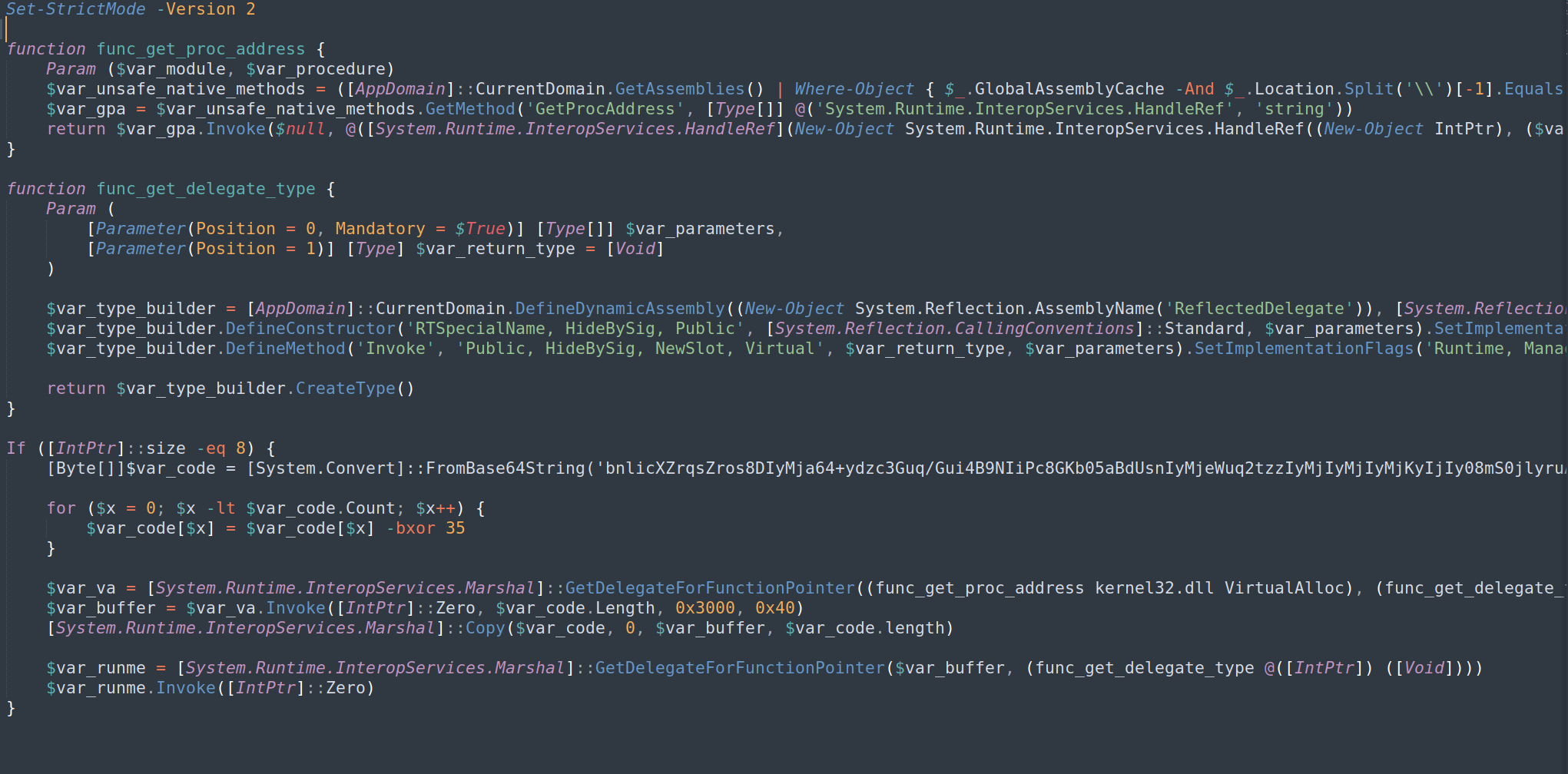 YARA
YARA can help us classify the variations of Cobalt Strike Beacon Loaders
 YARA is tool used to identify malware by matching patterns in files — like a digital fingerprints.
PowerShell Payload - YARA
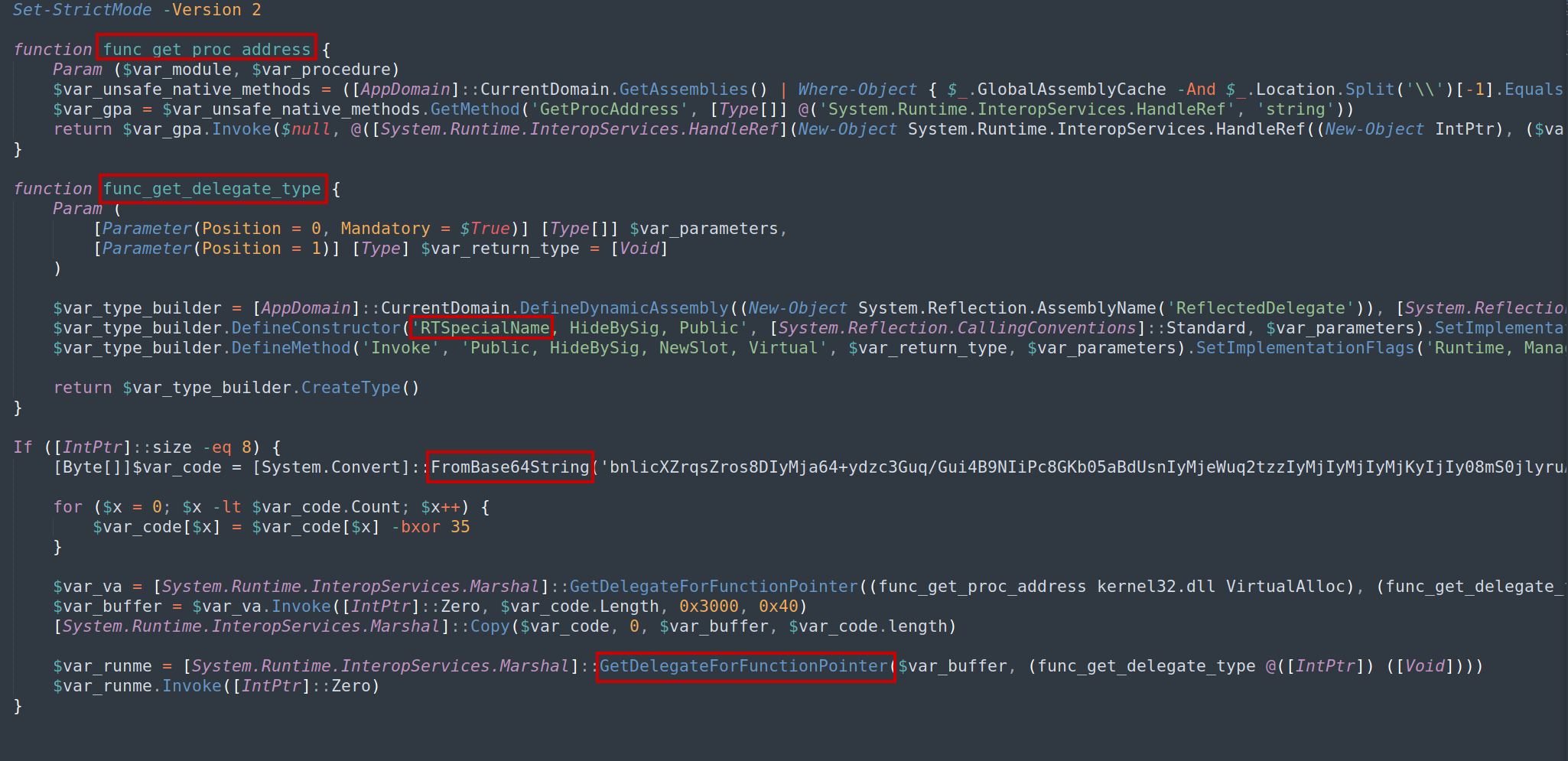 PowerShell Payload - YARA
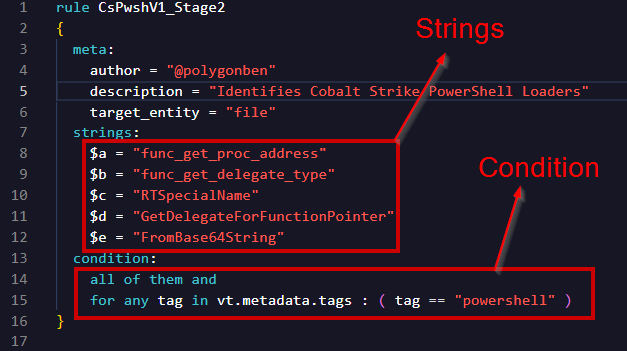 PowerShell Payload - YARA
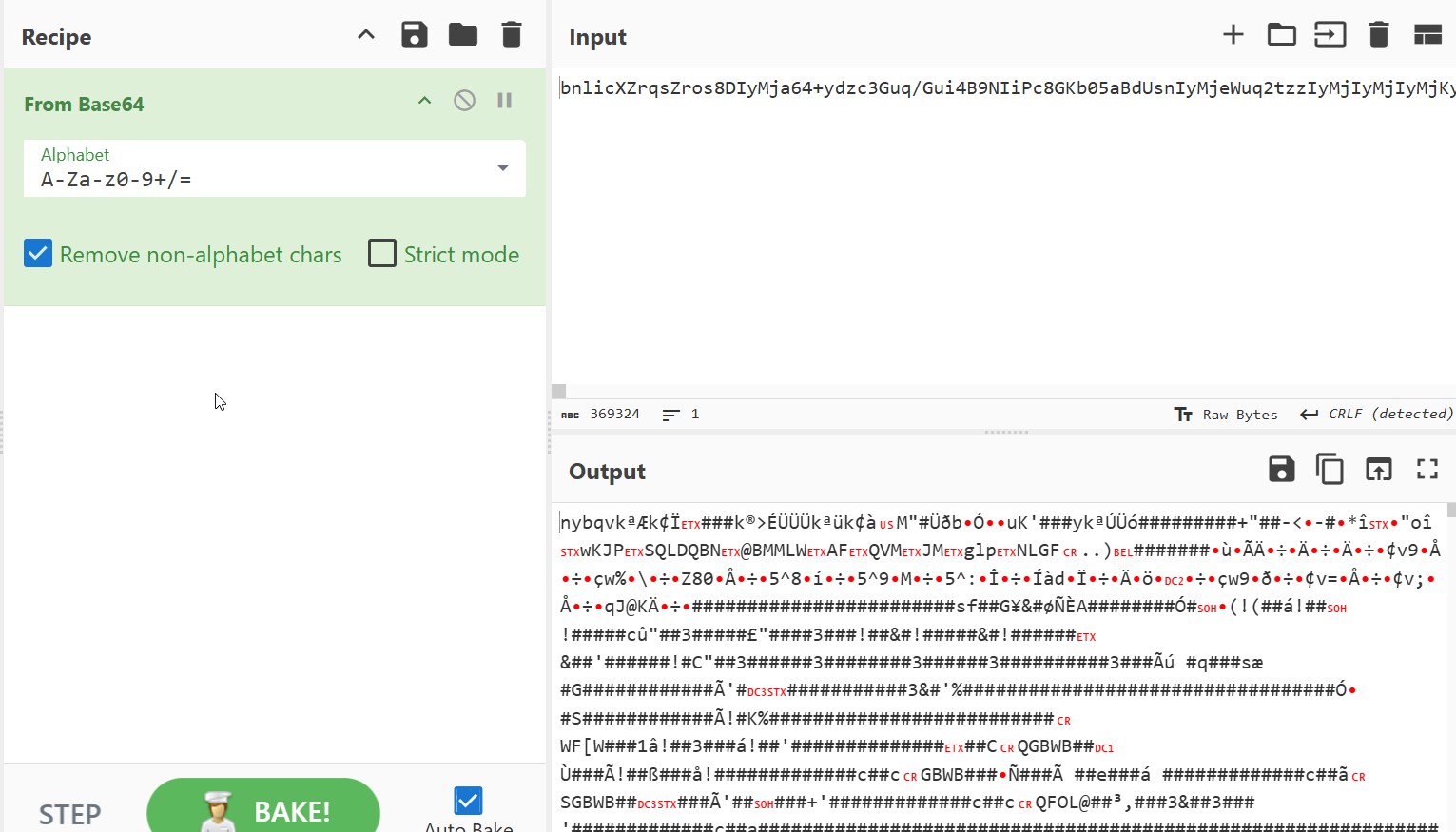 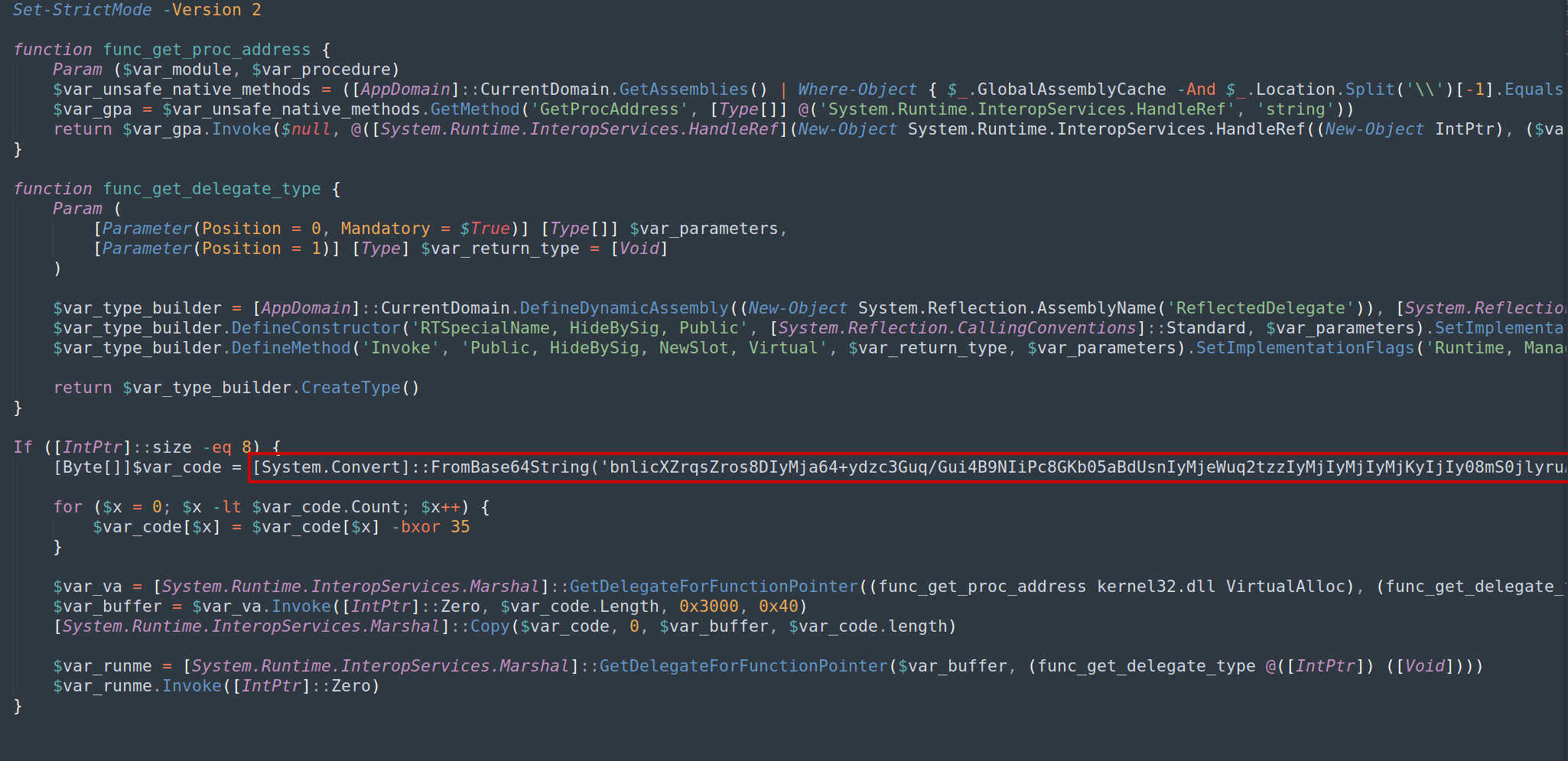 PowerShell Payload - YARA
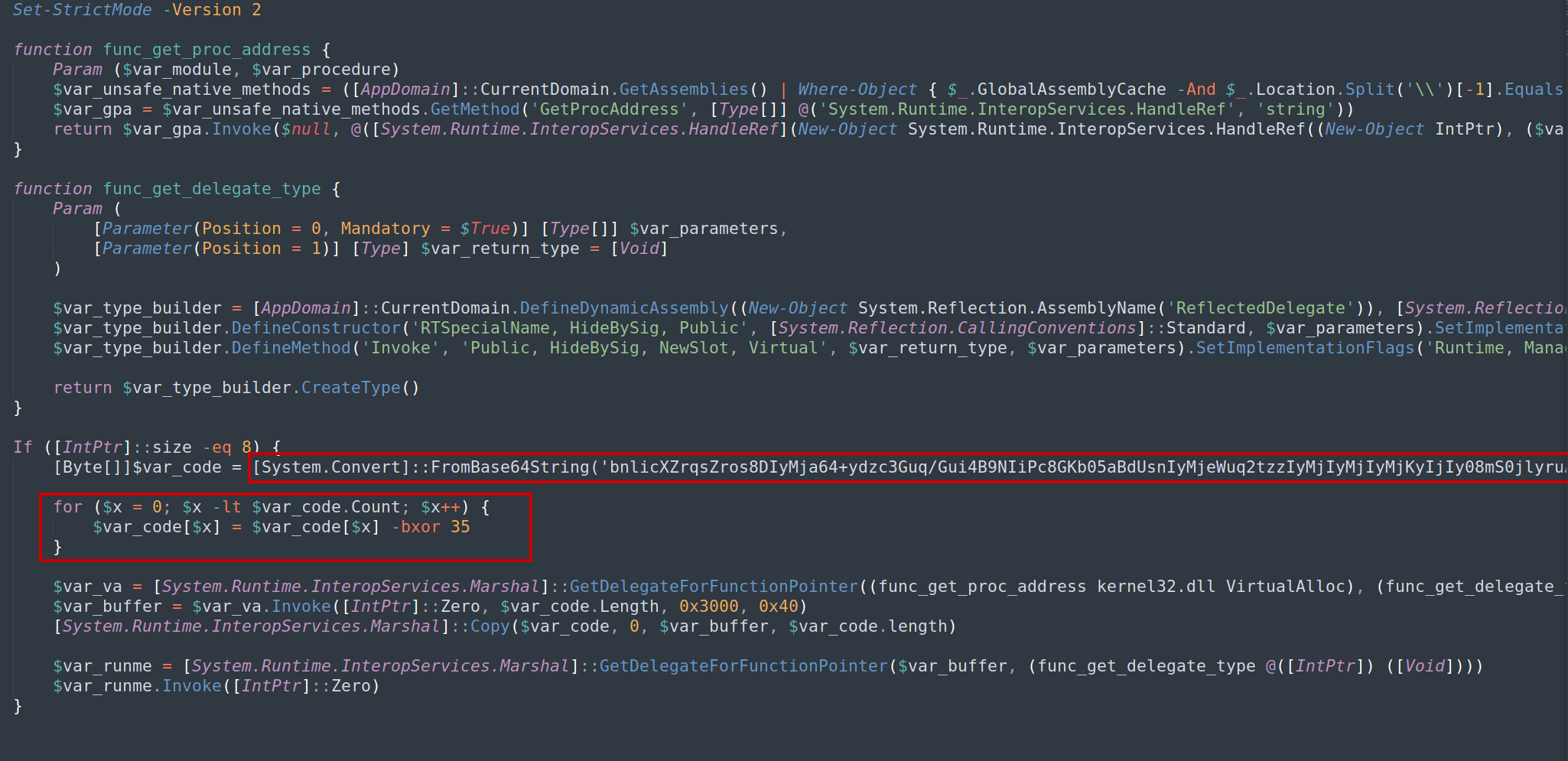 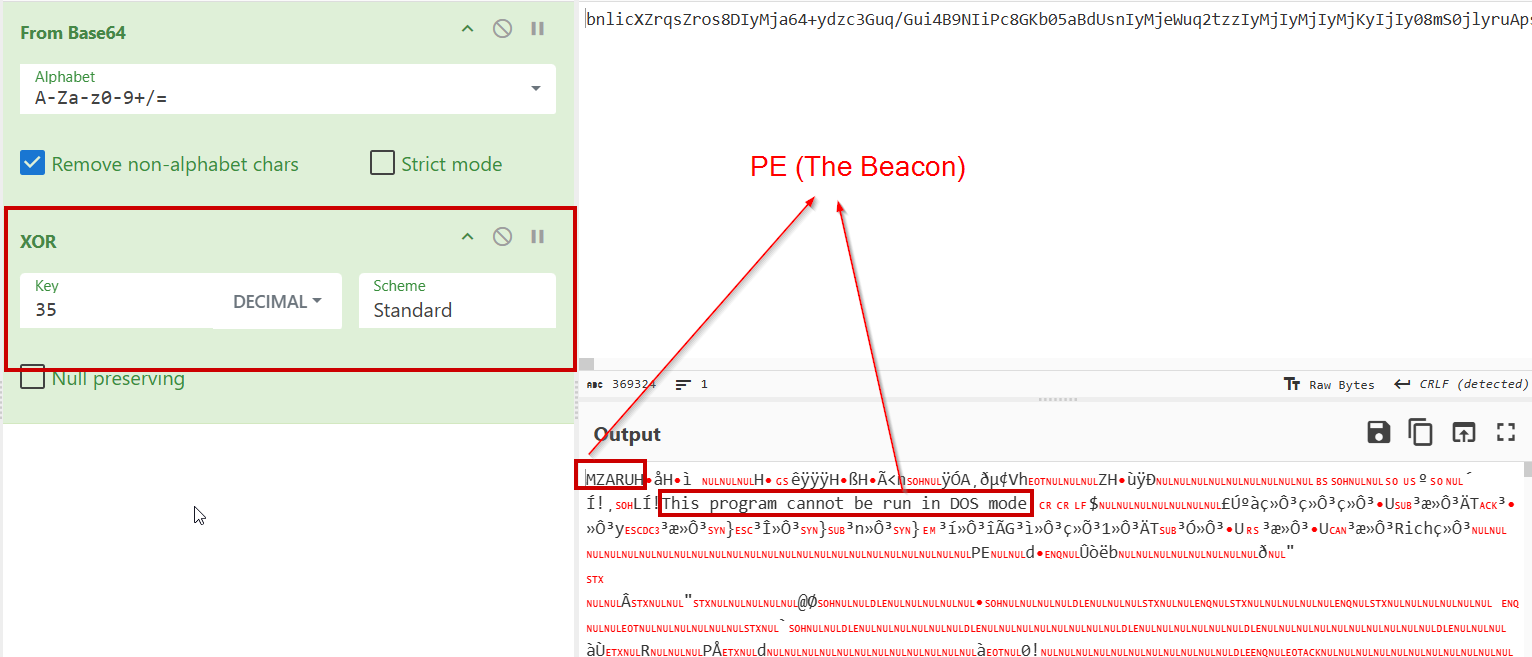 Didier Stevens – 1768.py
1768.py is a malleable C2 beacon configuration extraction tool 
 https://github.com/DidierStevens/DidierStevensSuite/blob/master/1768.py
 https://blog.nviso.eu/series/cobalt-strike-decrypting-traffic/page/2/
Didier Stevens – 1768.py
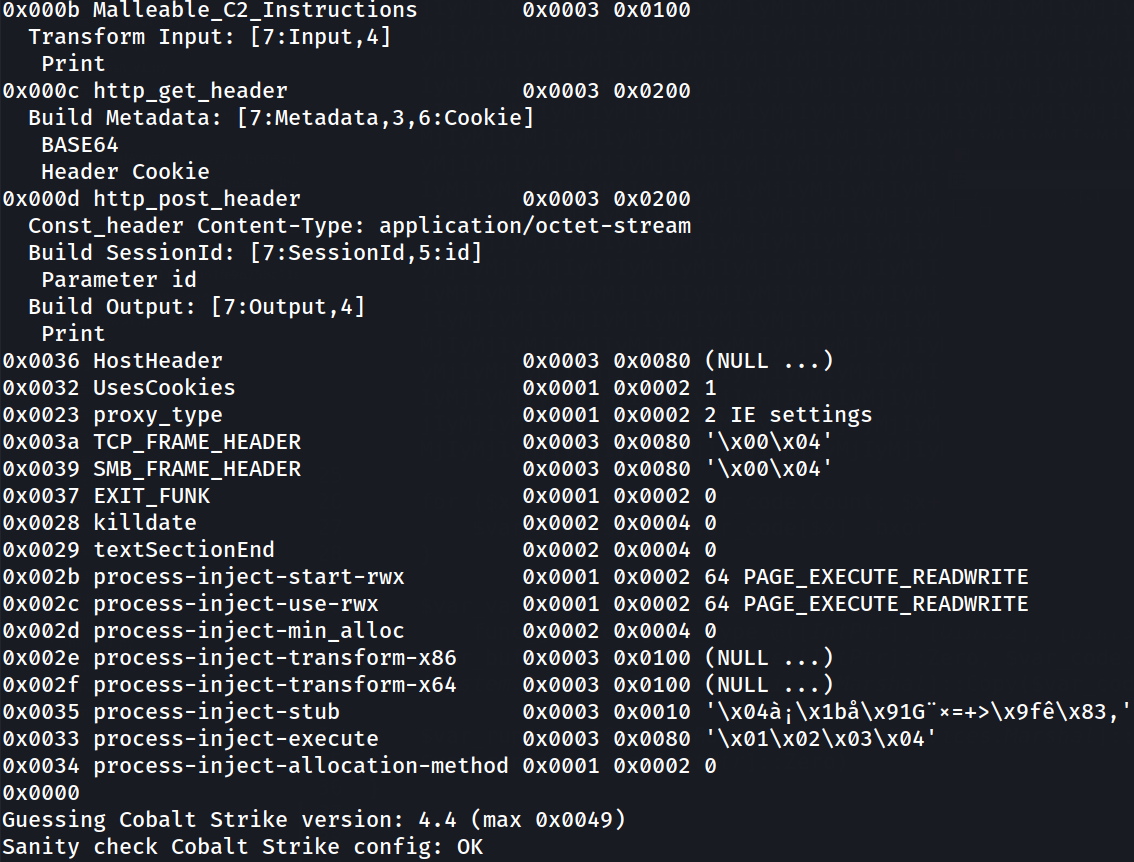 Didier Stevens – 1768.py
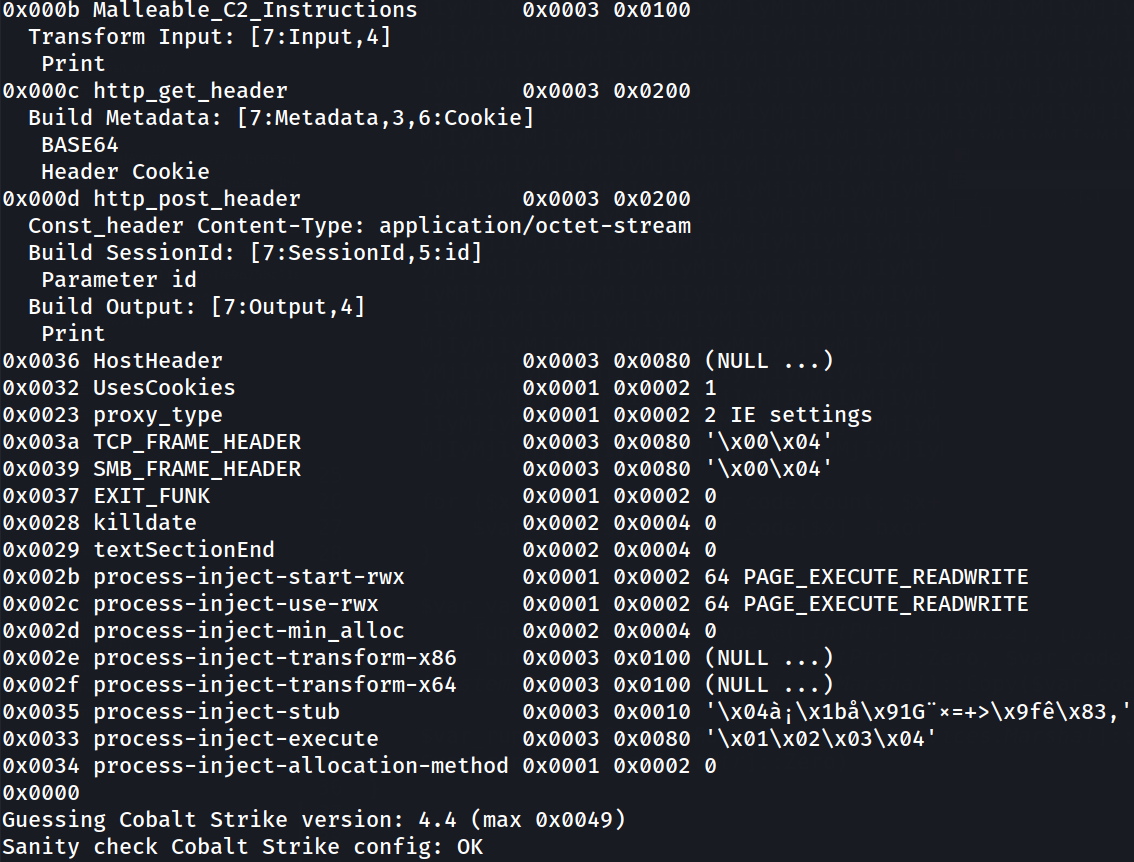 Didier Stevens – 1768.py
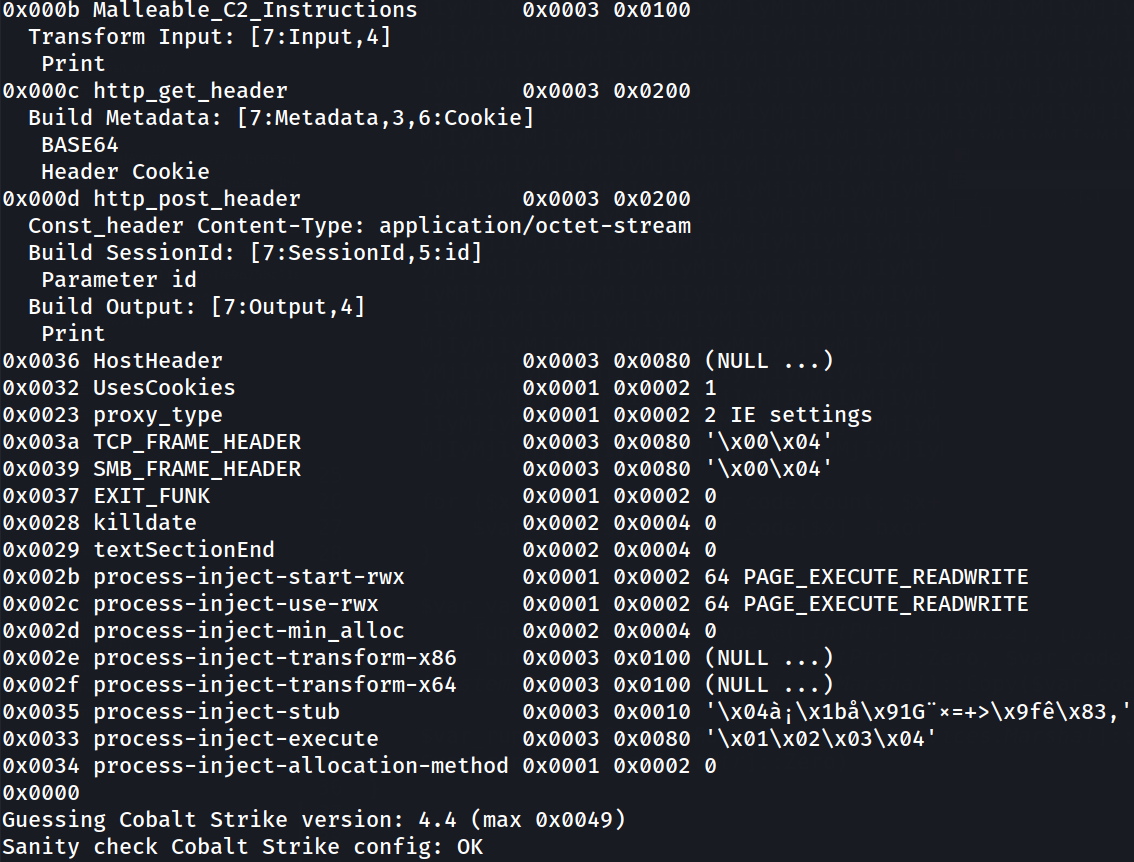 Didier Stevens – 1768.py
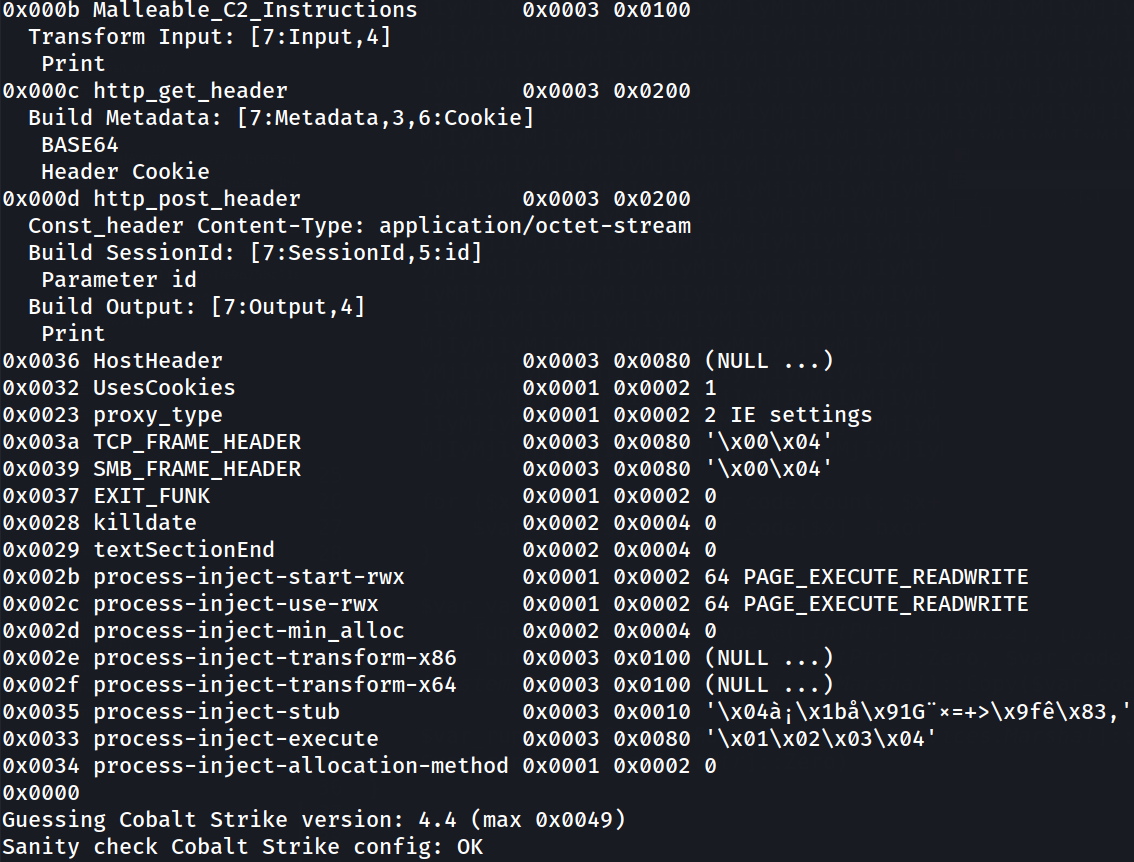 Didier Stevens – 1768.py
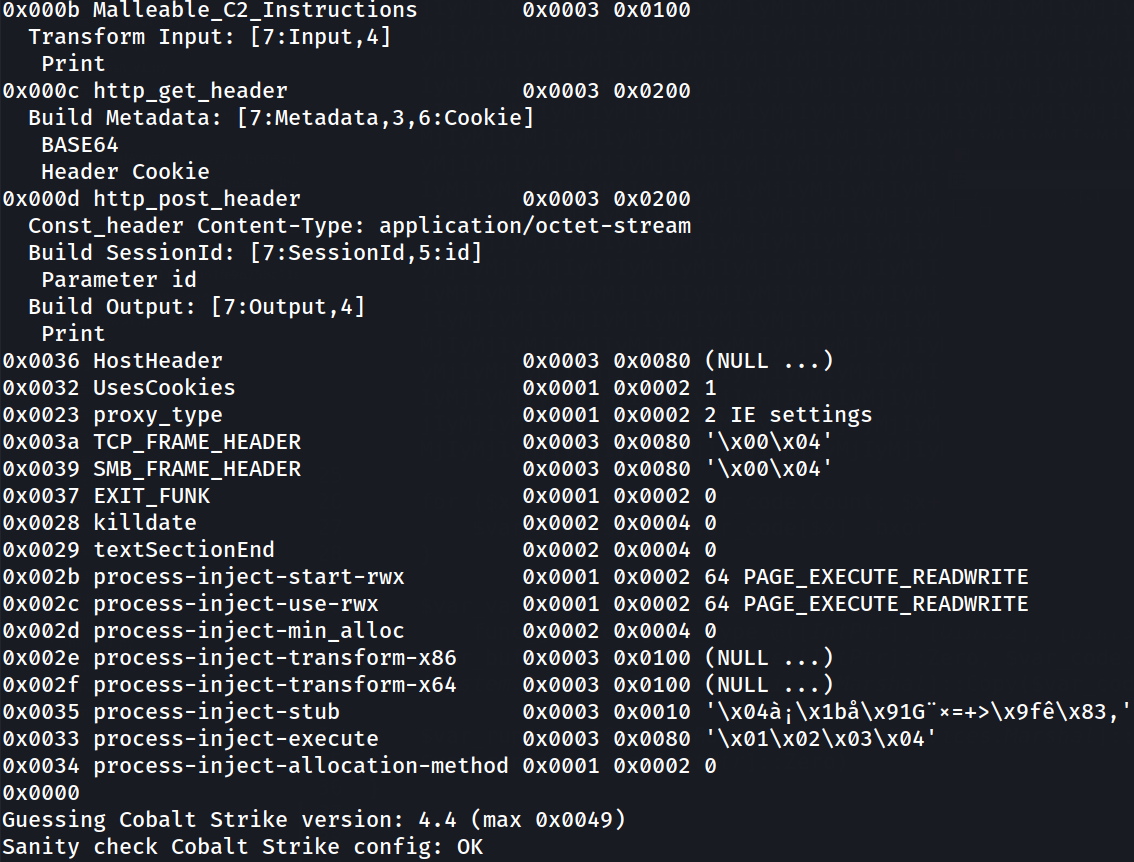 Didier Stevens – 1768.py
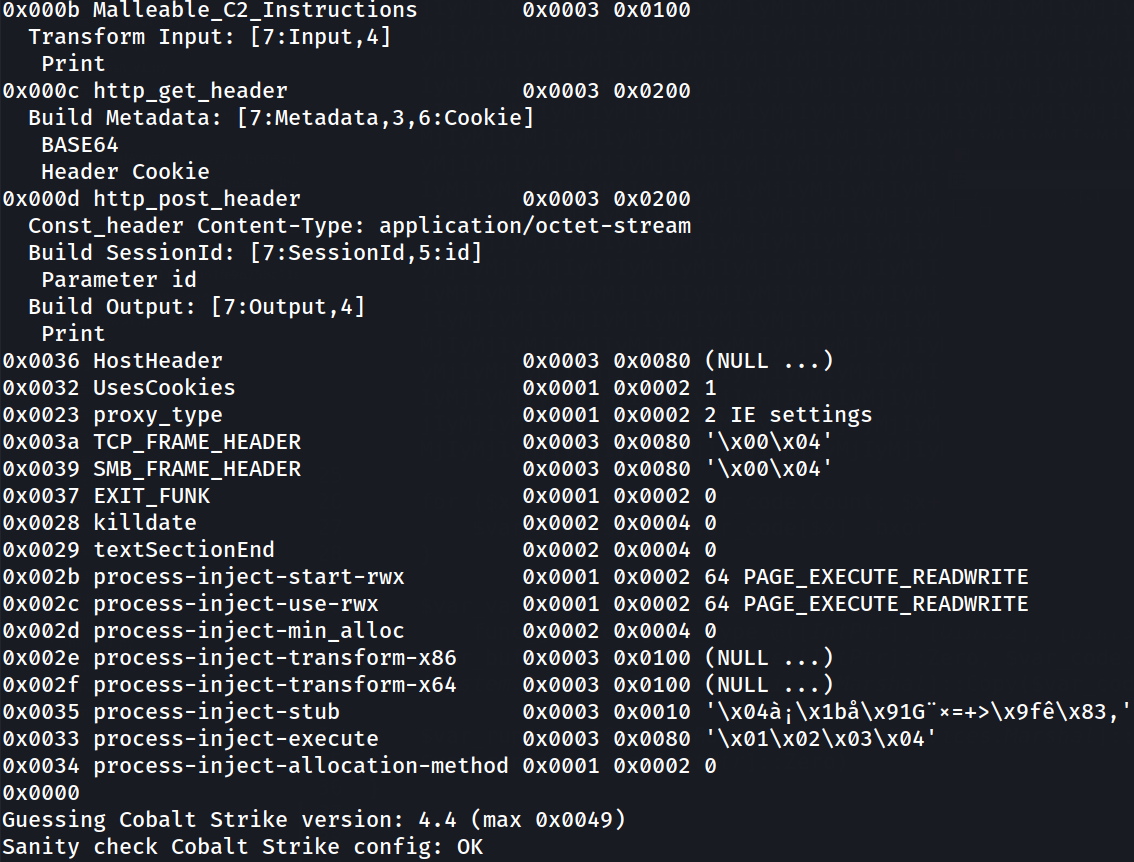 Didier Stevens – 1768.py
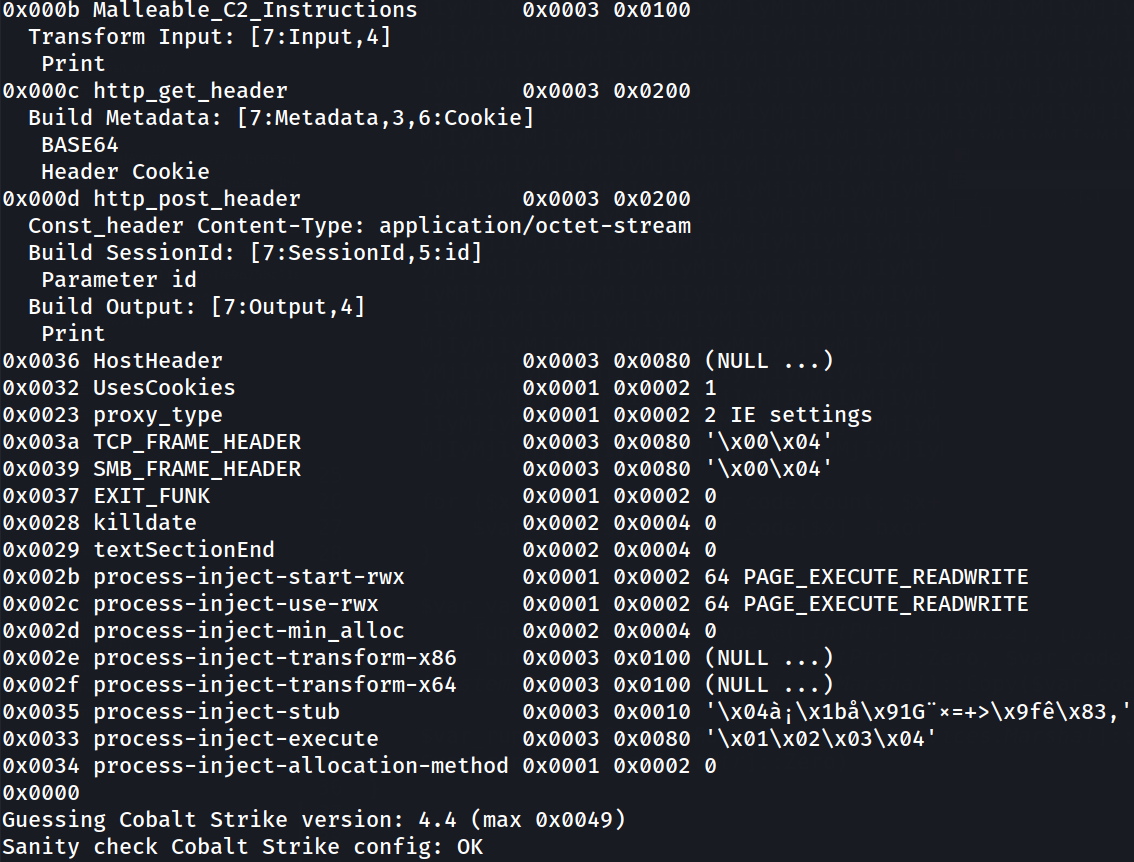 Hunting for Team Servers
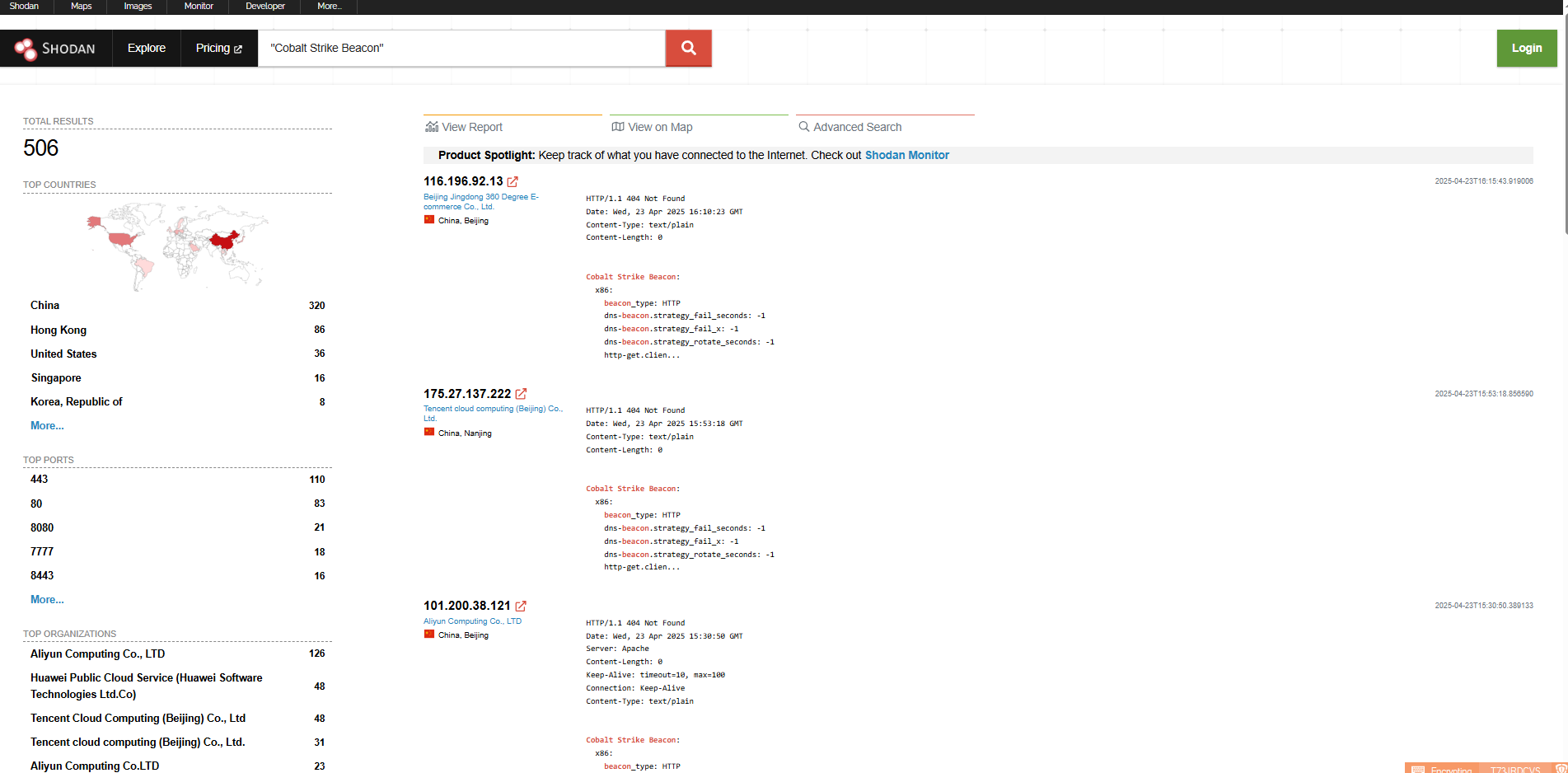 OSINT! Shodan, Censys
Hunting for Team Servers
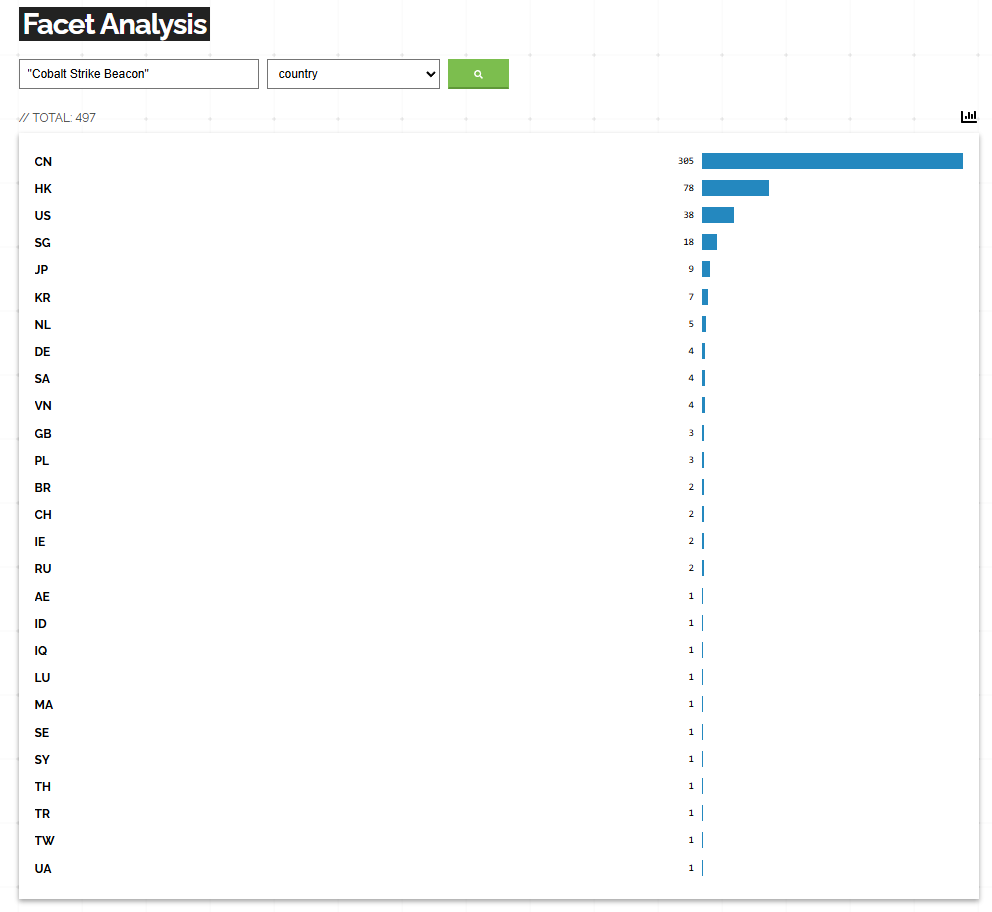 OSINT! Shodan, Censys
Hunting for Team Servers
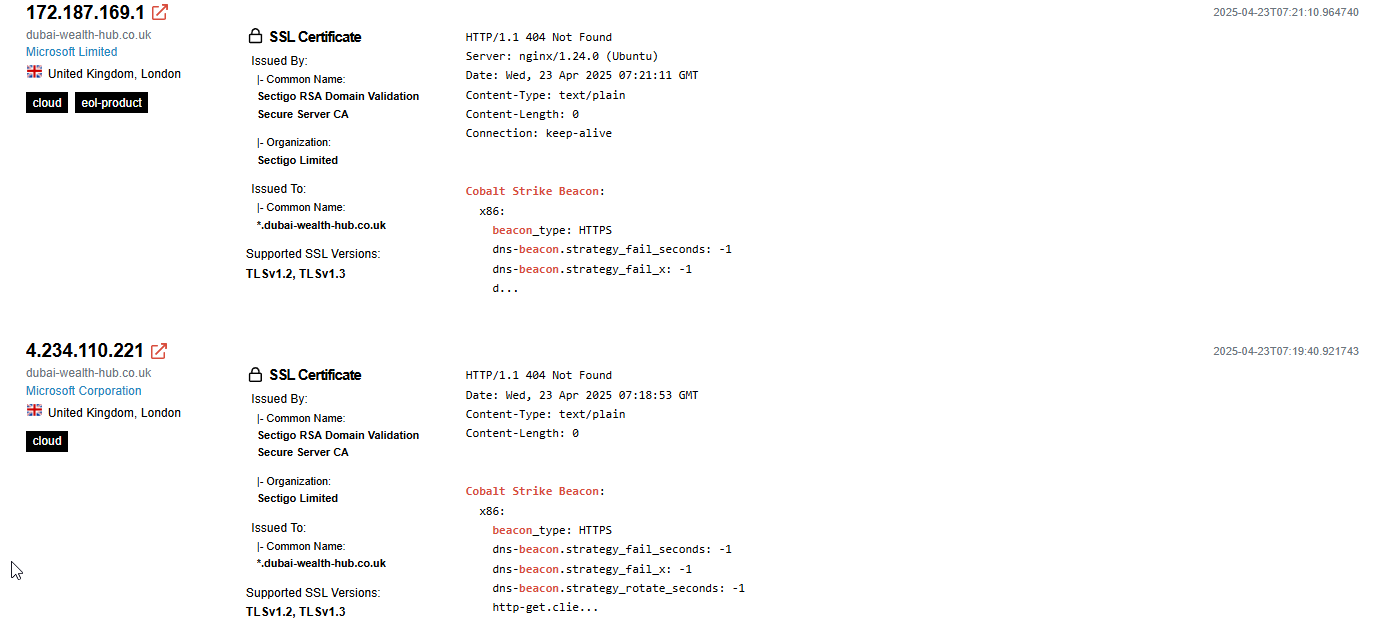 Beacon Harvest
Automated malware analysis and configuration extraction tool
 Modular & plugin-based for different samples of malware or strains of Cobalt Strike Beacon
 Uses VirusTotal APIs, YARA-X and multiple scripts for automated deobfuscation and configuration extraction
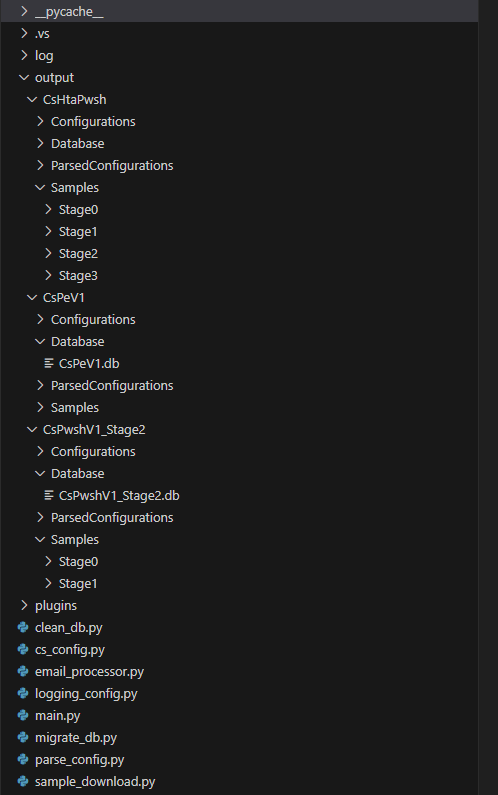 Beacon Harvest
CsHtaPwsh/
├── Configurations/
├── Database/
 │   ├── CsHtaPwsh.db
├── ParsedConfigurations/
├── Samples/
 │   ├── Stage0/
 │   ├── Stage1/
 │   ├── Stage2/
 │    └── Stage3/
Beacon Harvest - CsHtaPwsh
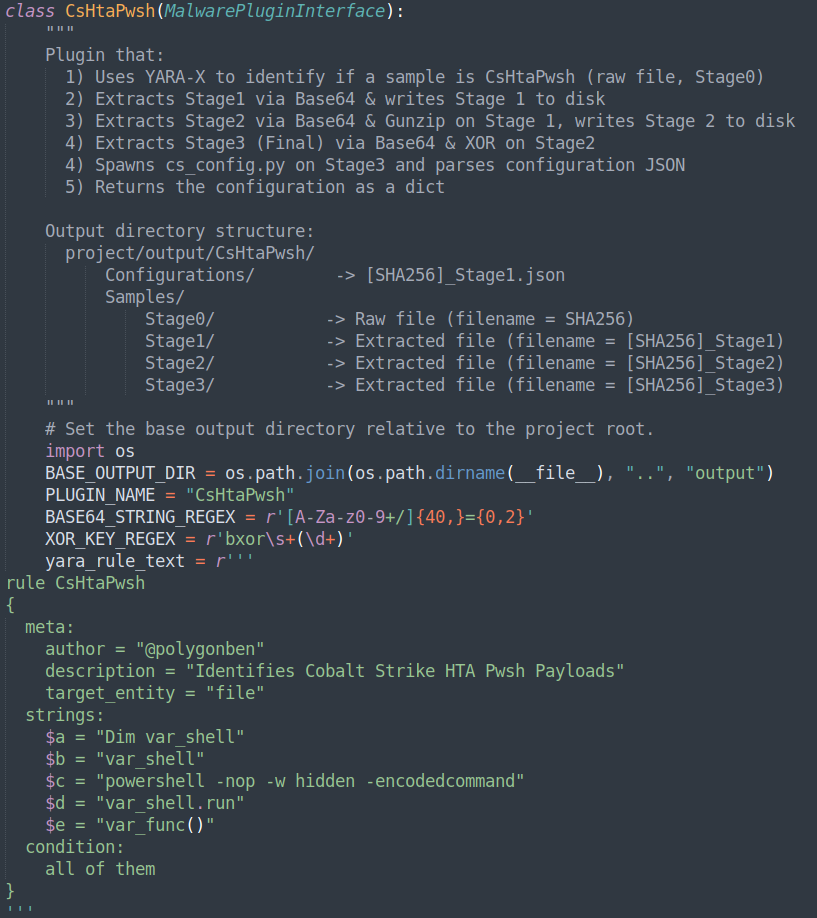 CsHtaPwsh/
├── Configurations/
├── Database/
 │   ├── CsHtaPwsh.db
├── ParsedConfigurations/
├── Samples/
 │   ├── Stage0/
 │   ├── Stage1/
 │   ├── Stage2/
 │    └── Stage3/
Beacon Harvest – CsPwshV1_Stage2
CsPwshV1_Stage2/
├── Configurations/
├── Database/
 │   └── CsPwshV1_Stage2.db
├── ParsedConfigurations/
 └── Samples/
    ├── Stage0/
     └── Stage1/
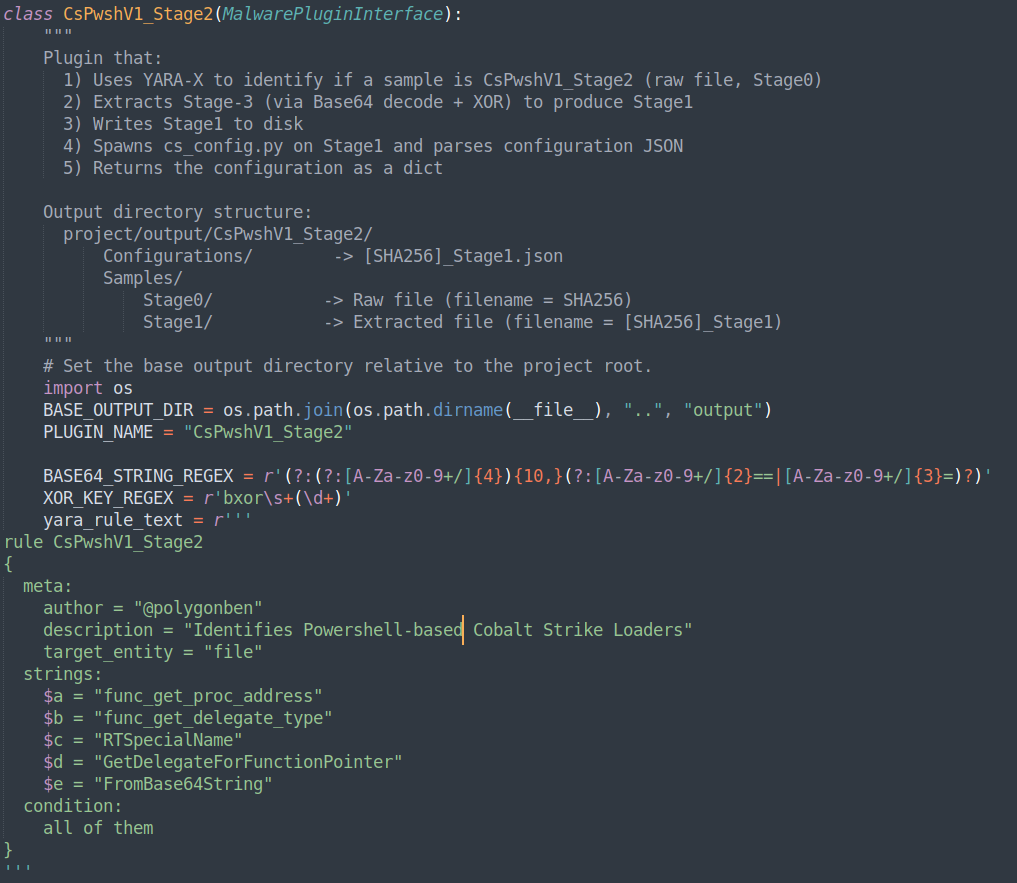 Beacon Harvest – CsPeV1
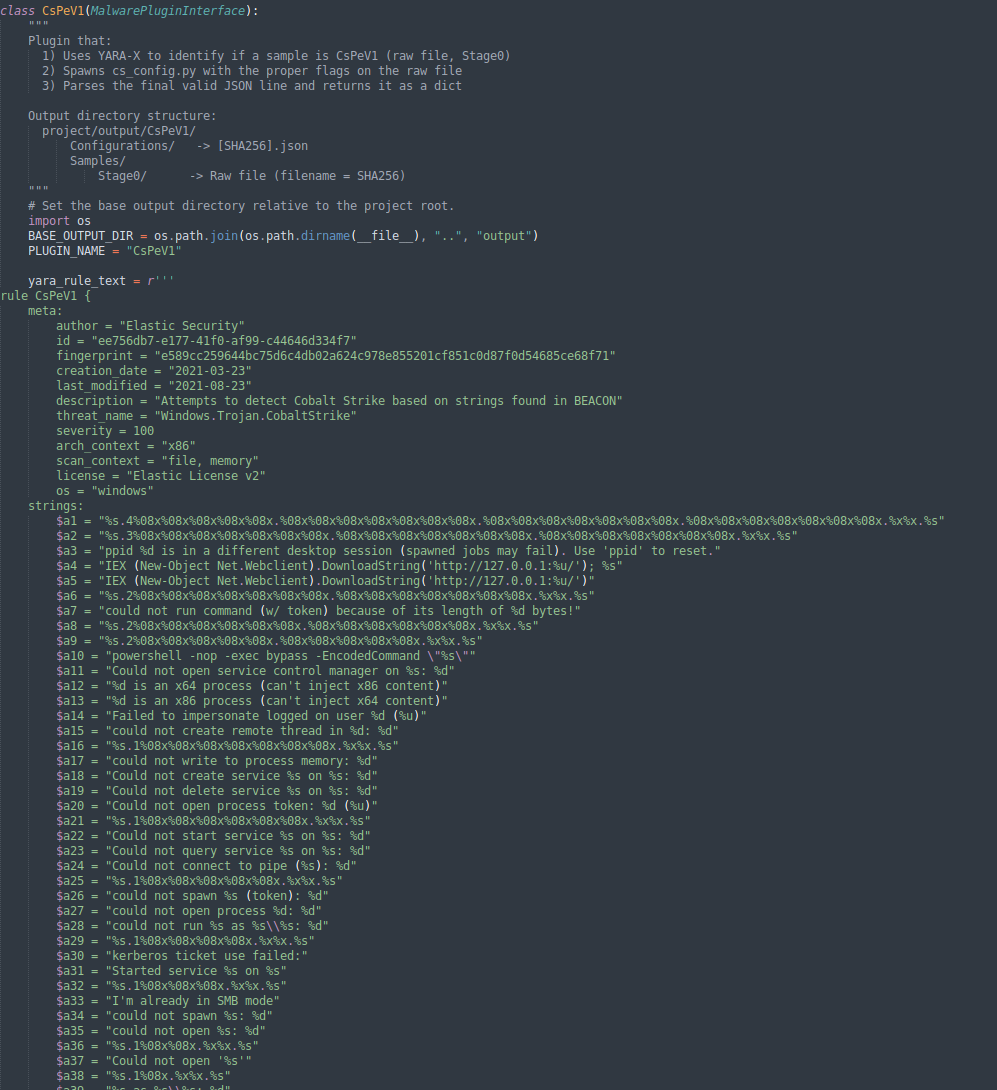 CsPeV1/
├── Configurations/
├── Database/
 │   └── CsPeV1.db
├── ParsedConfigurations/
 └── Samples/
Beacon Harvest – CsPeV1
Samples analysed:  16,896
Beacon Harvest – CsPeV1
server – Team Server C2 domain/IP

Threat Hunting Strategy:
Use network telemetry to identify network connections to IOCs
Use EDR telemetry to identify processes making network connections with IOCs
Detection:
Build analytics looking for network connections to Cobalt Strike Team Server C2 IOCs
Beacon Harvest – CsPeV1
spawnto_x64 – Sacrificial Process

Threat Hunting Strategy:
Use process spawn telemetry to look for large number of process spawn events for the sacrificial processes
Use process spawn telemetry to look for unusual parent processes 
Use Sysmon telemetry to look for remote thread & process access events
Detection:
Rare process injection or remote thread access events
Beacon Harvest – CsPeV1
pipename – Cobalt Strike Named Pipe for IPC

Threat Hunting Strategy:
Use EDR/Sysmon telemetry to hunt for these named pipes being used 
Detect
Detect on these named pipes being used via EDR Telemetry or Sysmon
Beacon Harvest – CsPeV1
useragent – User Agent used within C2 HTTP/S requests

Threat Hunting Strategy:
Use HTTP proxy to hunt for User-Agents used by Beacon’s for C2
Detect
Detect unique User-Agents used by Beacon’s for C2
ns*.softline[.]top
16,366 Cobalt Strike Beacon’s were using DNS reverse HTTP for C2 with the domain ns*.softline[.]top
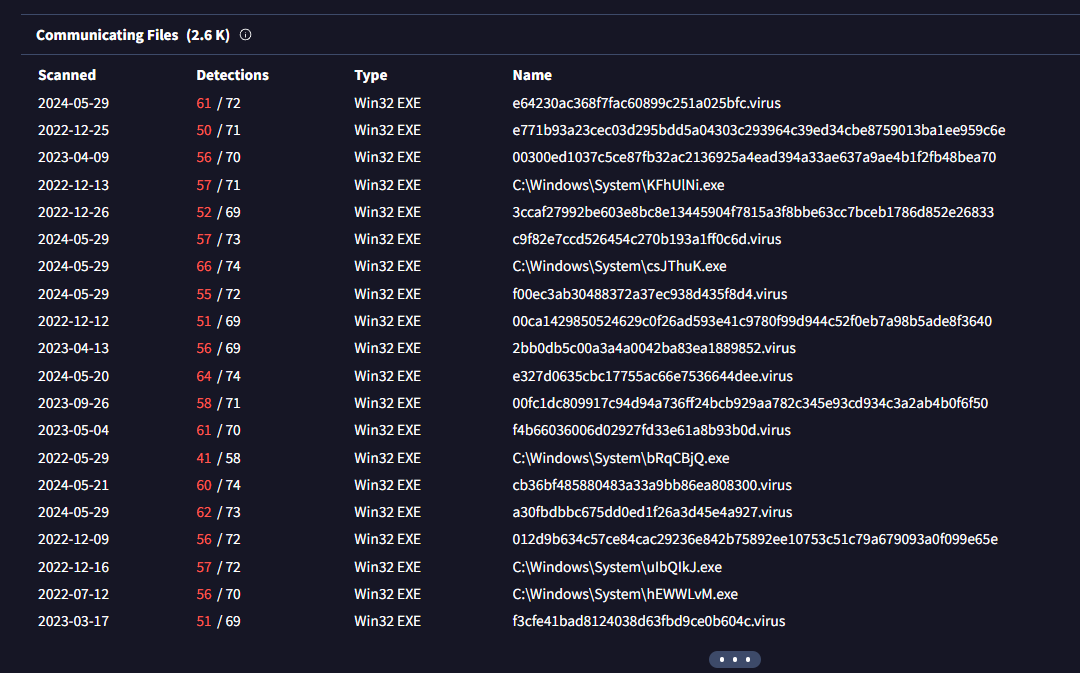 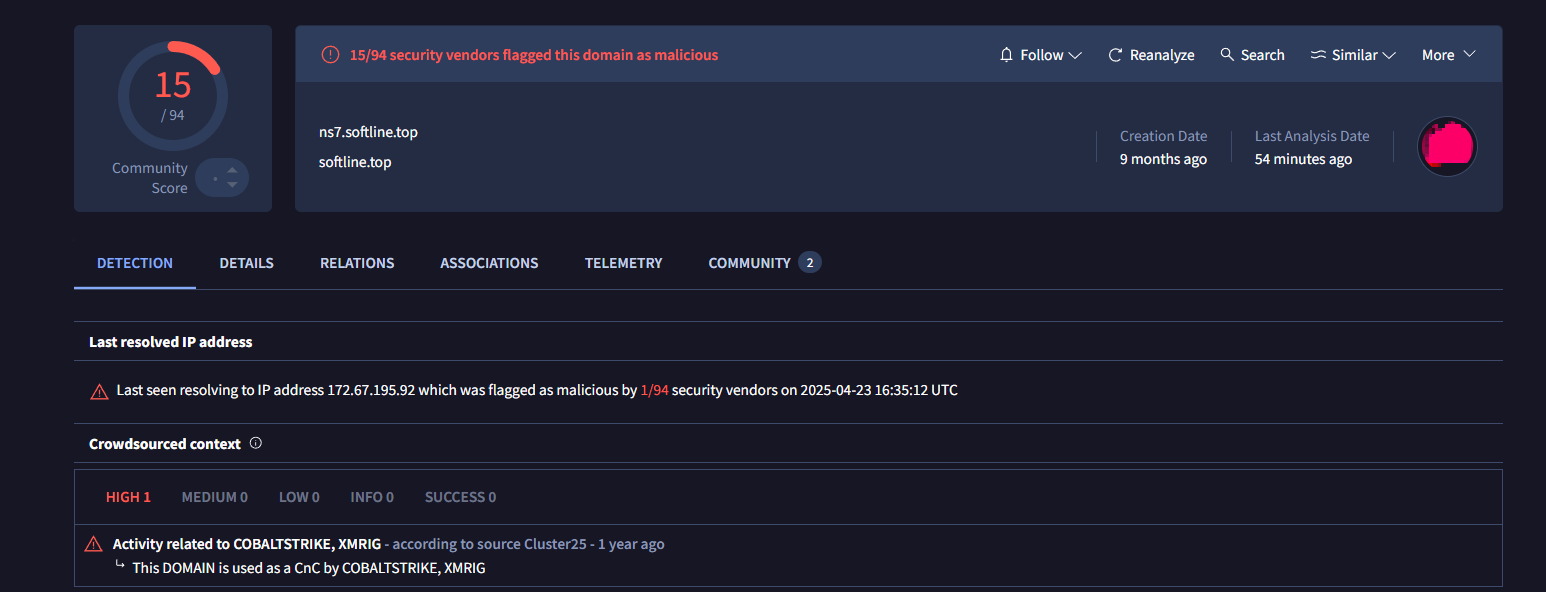 ns*.softline[.]top
server,get-uri: ns7.softline.top,/s/ref=nb_sb_noss_1/167-3294888-0262949/field-keywords=books,ns8.softline.top,/s/ref=nb_sb_noss_1/167-3294888-0262949/field-keywords=books,ns9.softline.top,/s/ref=nb_sb_noss_1/167-3294888-0262949/field-keywords=books
useragent: Mozilla/5.0 (Windows NT 6.1; WOW64; Trident/7.0; rv:11.0) like Gecko
 spawnto_x64: %windir%\sysnative\rundll32.exe
spawnto_x86 %windir%\syswow64\rundll32.exe
pipename: \\%s\pipe\msagent_%x